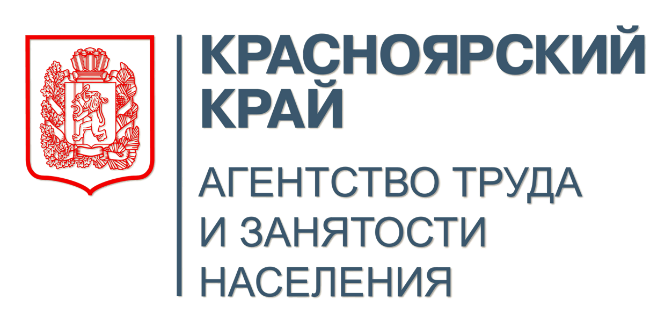 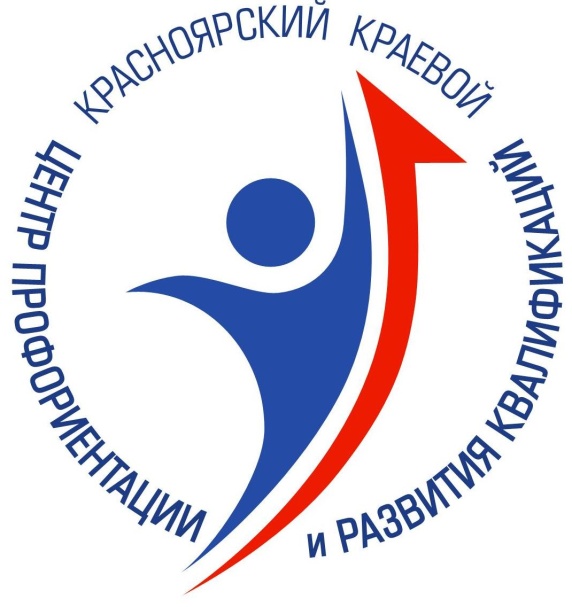 МОНИТОРИНГ АКТУАЛЬНОГО СОСТОЯНИЯ И ИМЕЮЩИХСЯ РЕСУРСОВ ПРОФЕССИОНАЛЬНОЙ ОРИЕНТАЦИИ НАСЕЛЕНИЯ В КРАСНОЯРСКОМ КРАЕ
ЗА 2018 ГОД
КГБОУ ДПО «Красноярский краевой центр профориентации и развития квалификаций»
Красноярск, 2019
Агентство молодежной политики и реализации программ общественного развития
Объекты
 исследования
Цель исследования - формирование краевого реестра субъектов профориентационной работы
Министерство образования
 (в структуре ОО и СПО)
Министерство культуры
Министерство 
социальной политики
Министерство образования (ВО)
Агентство труда 
и занятости населения
Число подведомственных организаций всех опрошенных структур
1521 (ед.)
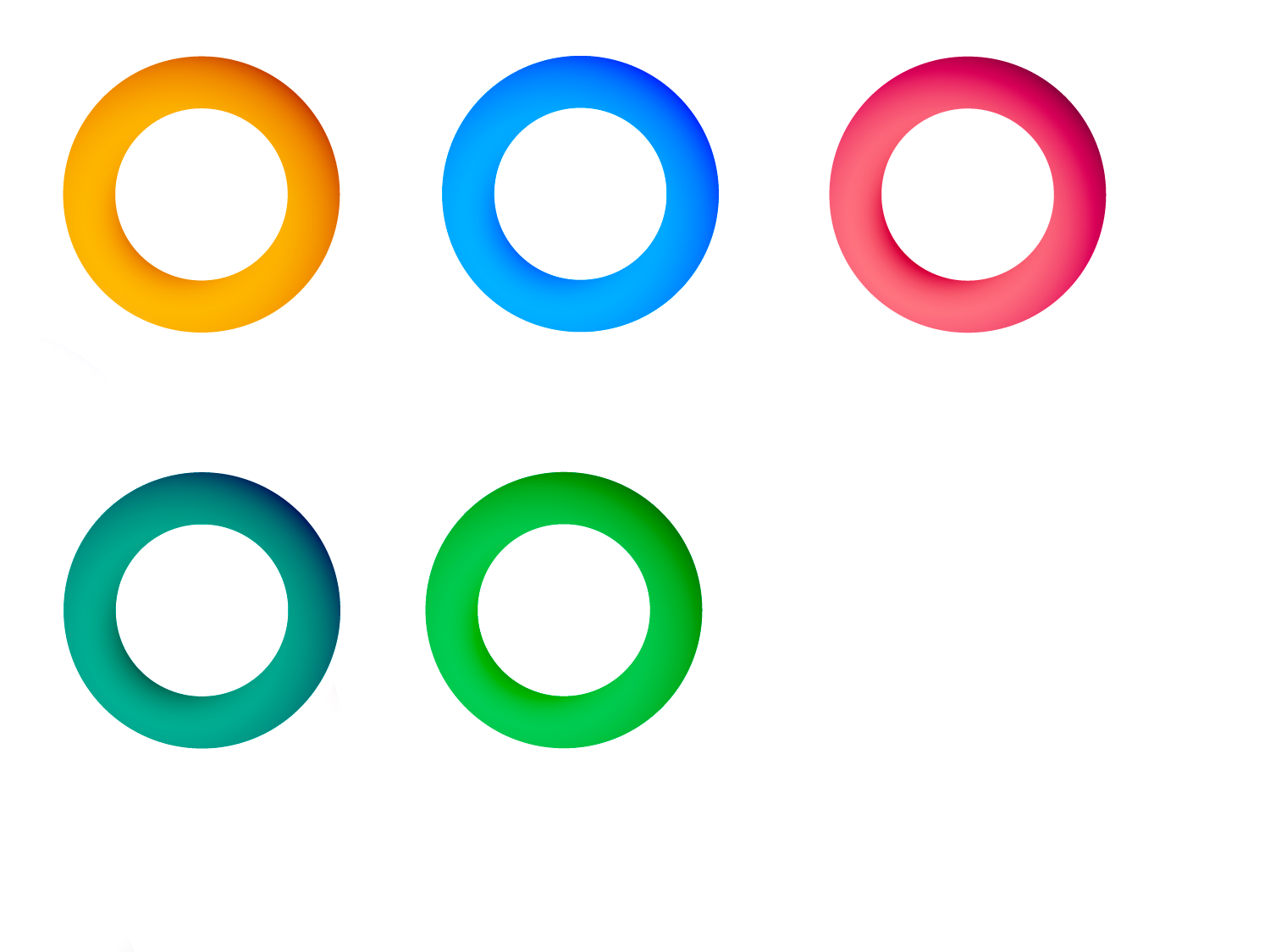 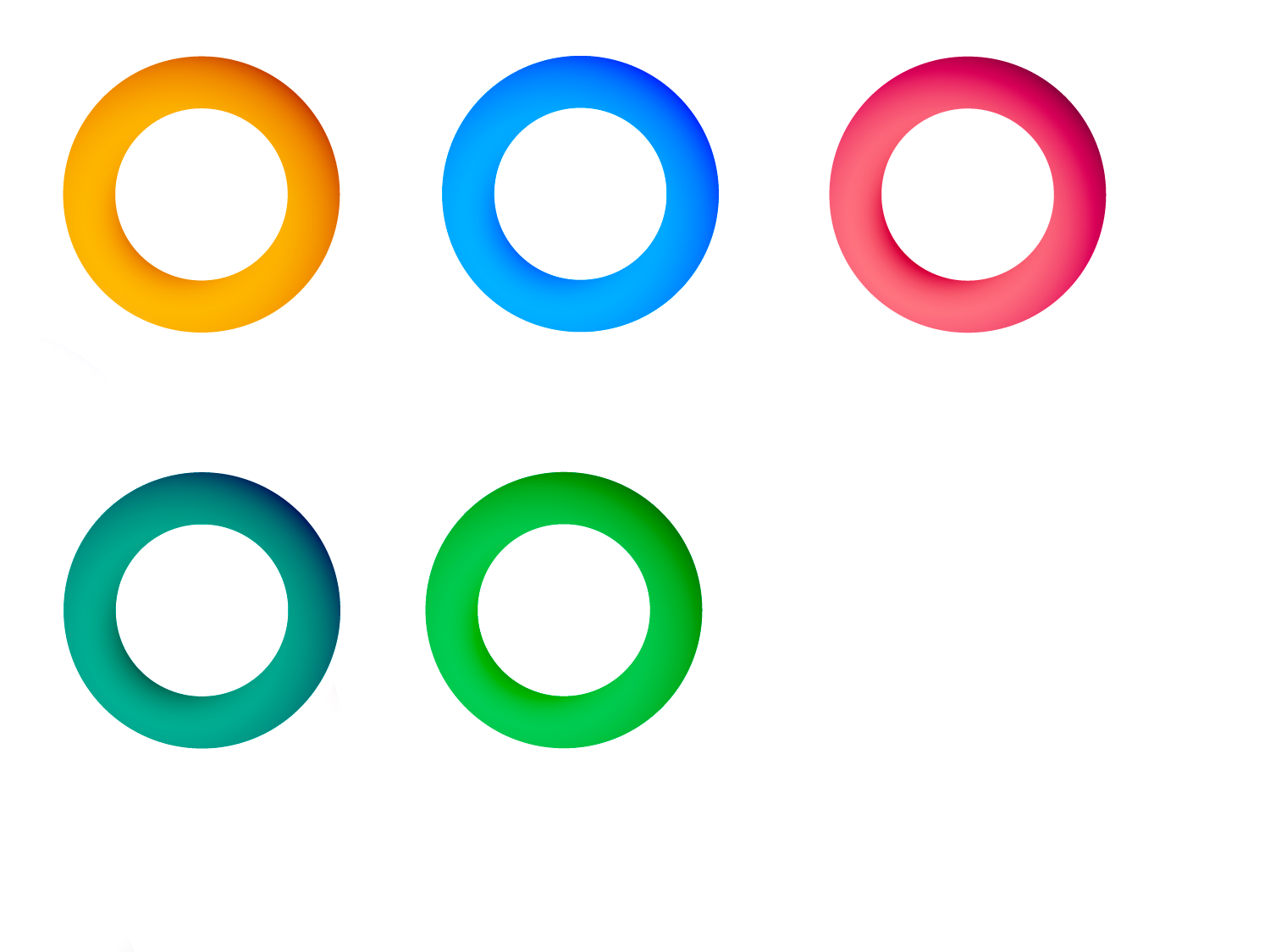 Организуют профориентационную работу с населением 
(1306 ед.)
ап
Выделен ответственный за организацию профработы
(1136 ед.)
87%
86%
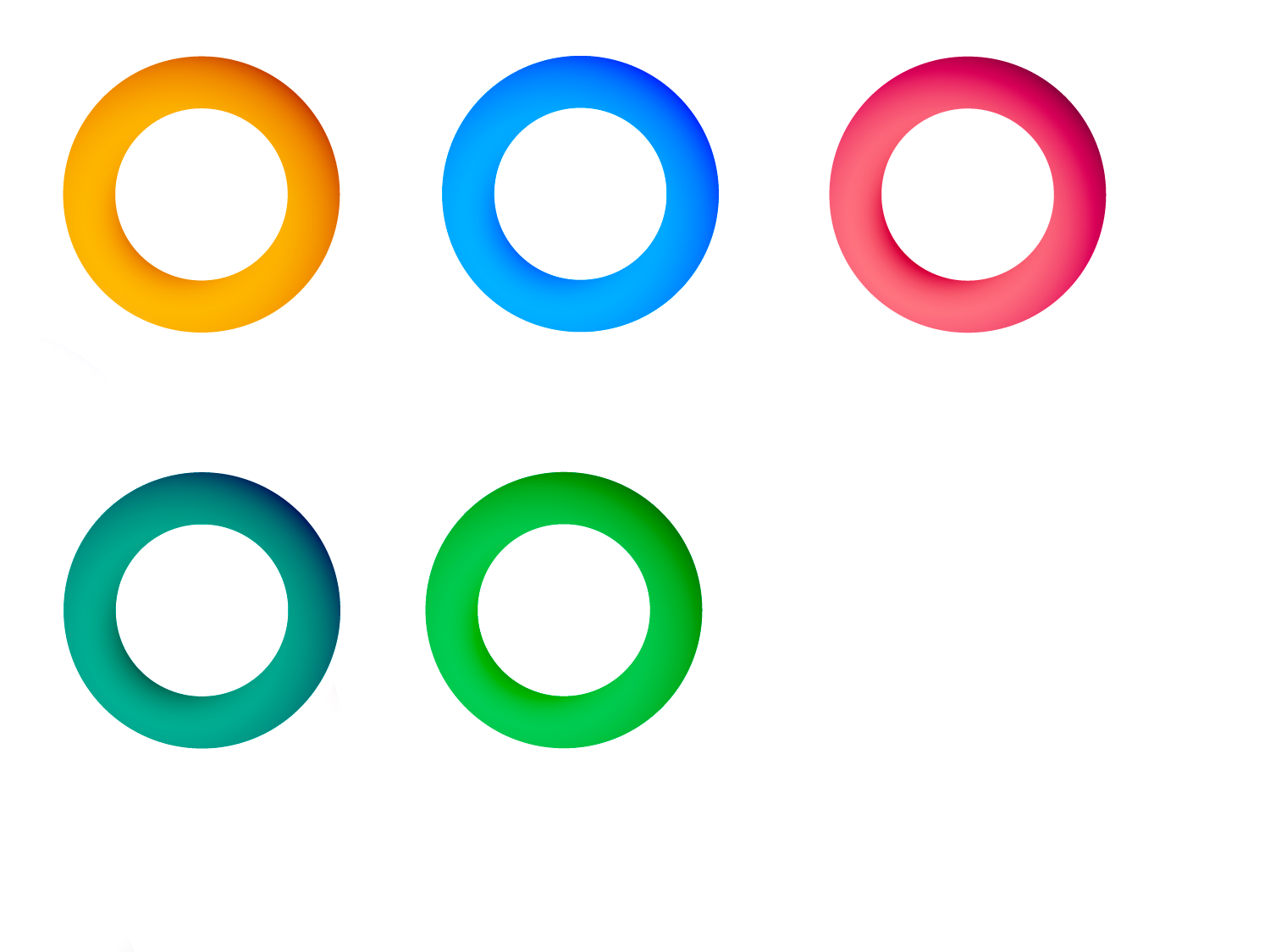 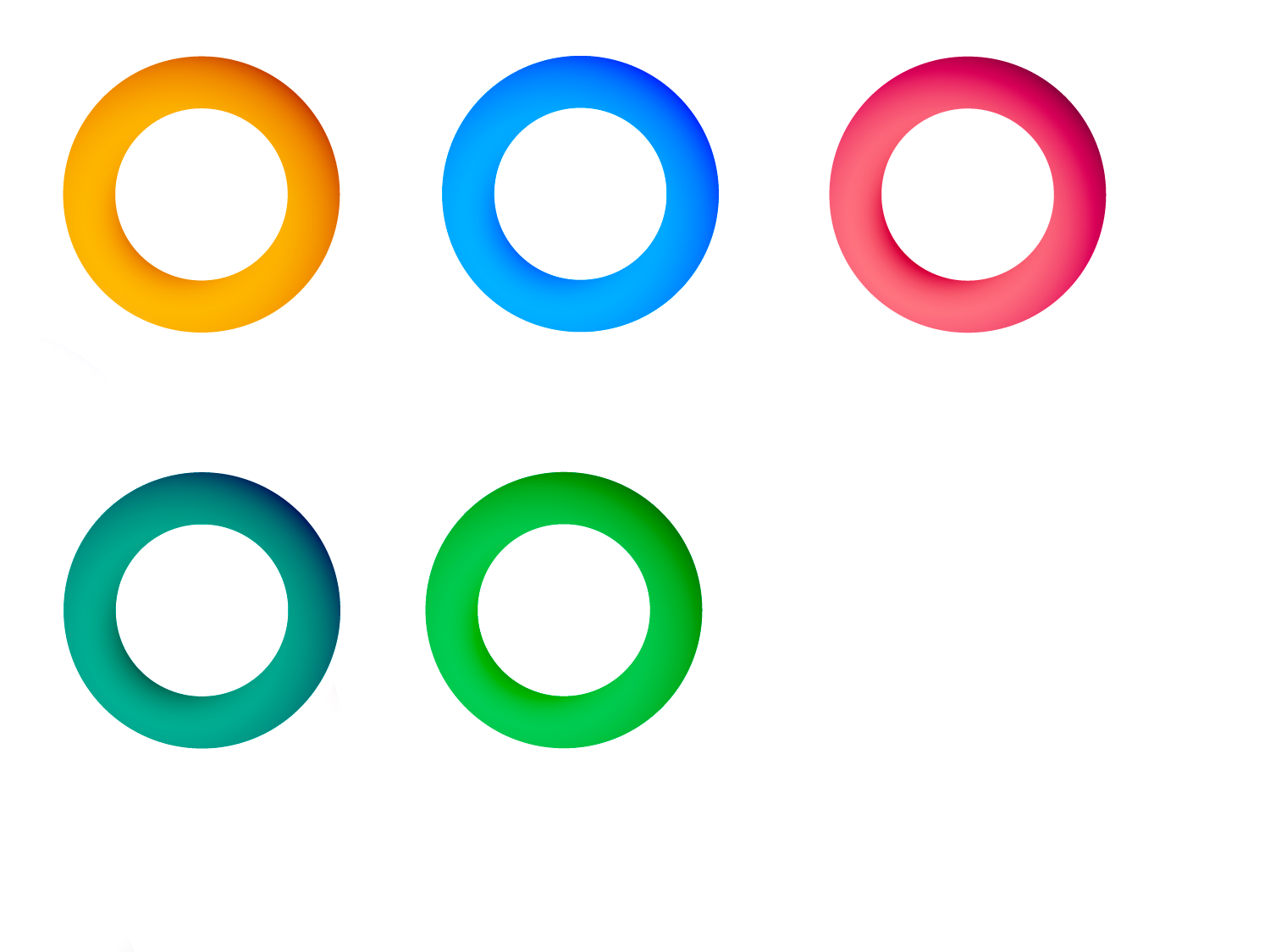 Имеют на своих сайтах разделы, публикации материалов по профработе
(668 ед.)
Имеют профориентационные уголки, стенды, кабинеты
(300 ед.)
51%
23%
Доля подведомственных учреждений, имеющих ответственных (координаторов) за организацию профориентационной работы (% в каждой структуре от числа учреждений, осуществляющих профориентационную работу)
Численность сотрудников подведомственных учреждений, прошедших повышение квалификации по вопросам организации профориентационной работы с населением, чел. 
(2013-2018 гг.)
Повышение квалификации по вопросам профориентационной работы с населением прошли сотрудники следующих краевых ведомств:

министерства образования (ОО) – 170 сотрудников;
агентства труда и занятости населения – 53 сотрудника;
министерства образования (ВО) – 37 сотрудников;
министерства образования (СПО) – 22 сотрудника;
агентства молодежной политики – 18 сотрудников
Численность граждан, охваченных профориентационной работой, чел. 
(2013-2018 гг.)
Количество мероприятий профориентационной направленности, проводимых подведомственными учреждениями (в год), ед.
Количество мероприятий, проводимых подведомственными учреждениями, в каждой краевой структуре: 
министерство образования (на уровне ОО) – 7503 мероприятия;
агентство труда и занятости населения – 3100;
министерство образования (ВО) – 2006;
агентство молодежной политики и реализации программ общественного развития – 811;
министерство социальной политики – 794;
министерство образования (СПО) – 750; 
министерство культуры – 375.
Категории граждан, охваченные профориентационной работой  (Топ-5 категорий)
Основные направления и формы профориентационной работы, реализуемые подведомственными учреждениями опрашиваемых структур в 2013/2018 гг., % от общего числа
Проблемы, возникающие в ходе реализации профориентационной работы (ТОП-10)
Предложения по совершенствованию профориентационной работы
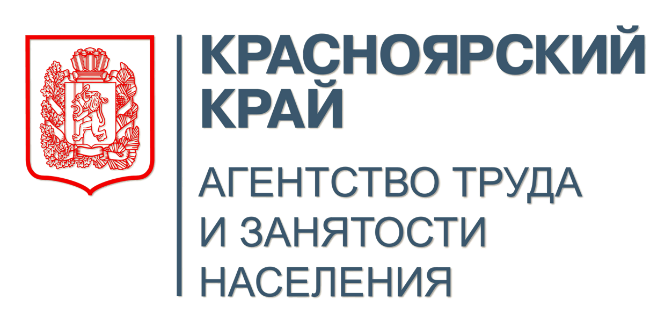 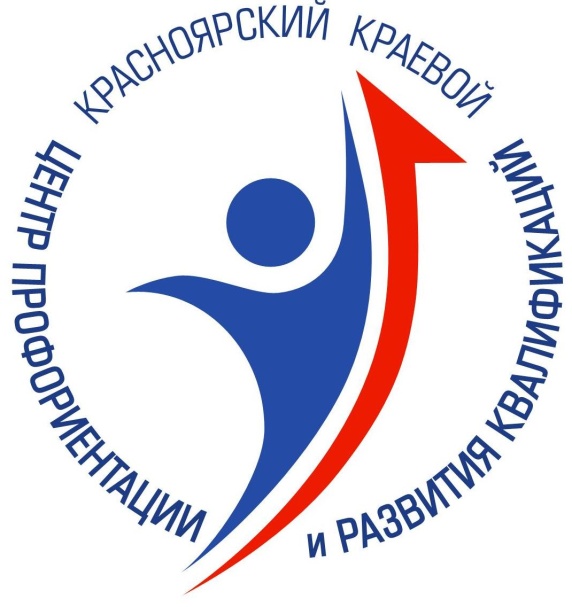 Спасибо за внимание!
КГБОУ ДПО «Красноярский краевой центр профориентации и развития квалификаций»
Красноярск, 2018